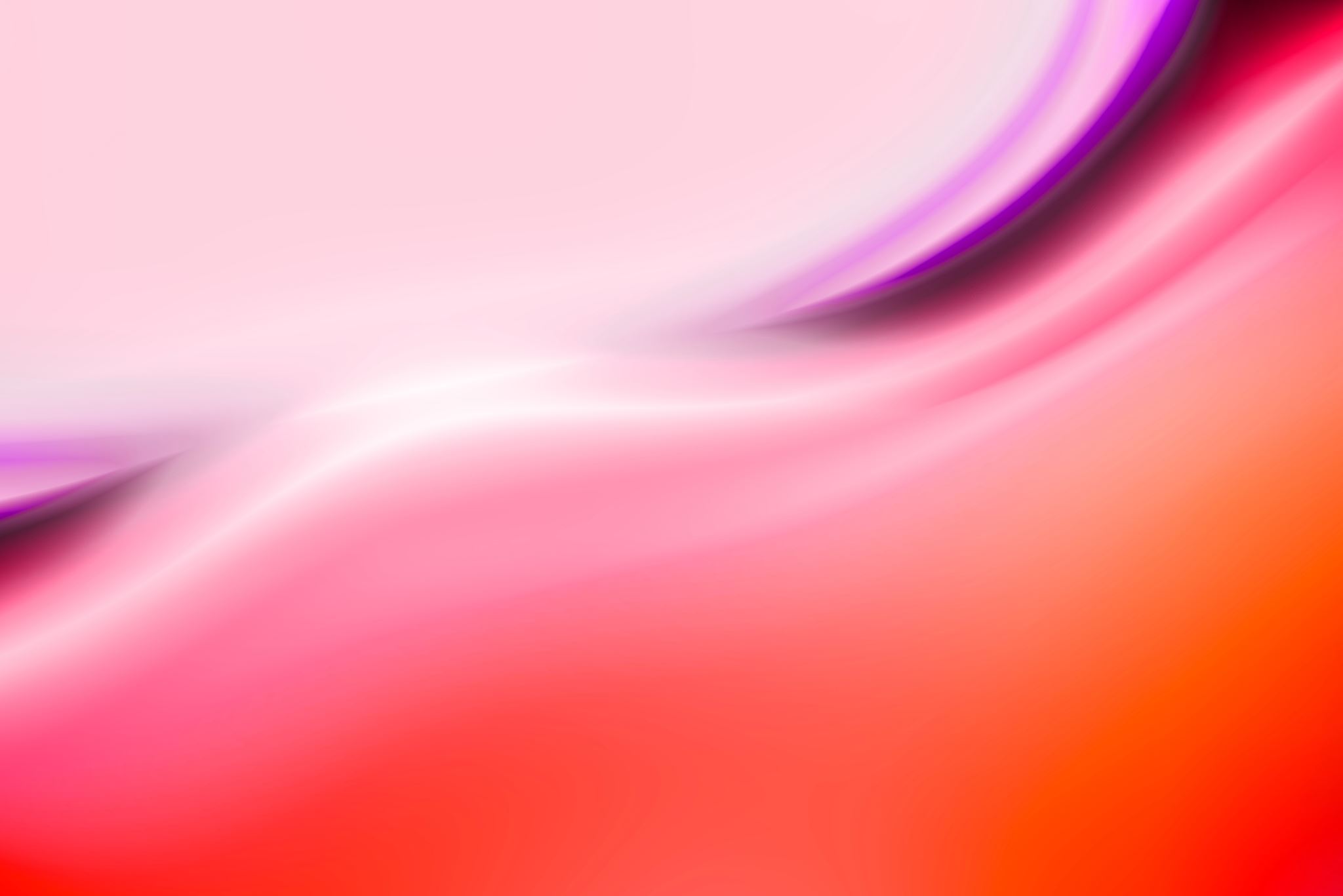 Werkwijze
Hoe maak je een folder?
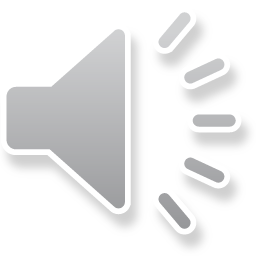 Folder via de computer maken
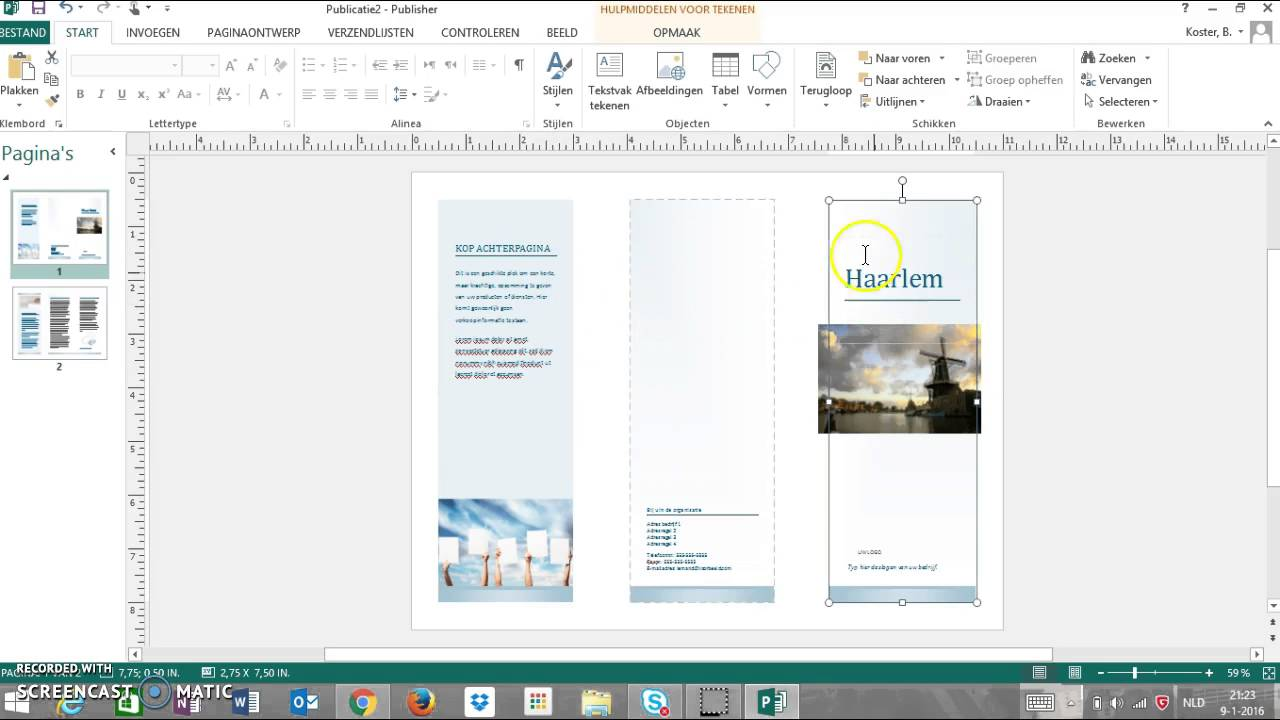 Publisher  speciaal programma voor folders. In deze link staat een filmpje met een uitleg hoe je Publisher gebruikt https://www.youtube.com/watch?v=4D4KKLSYaIs
Word  klik op onlinesjablonen. In de zoekbalk type je ‘folder’, jullie kunnen er daar een uitkiezen.
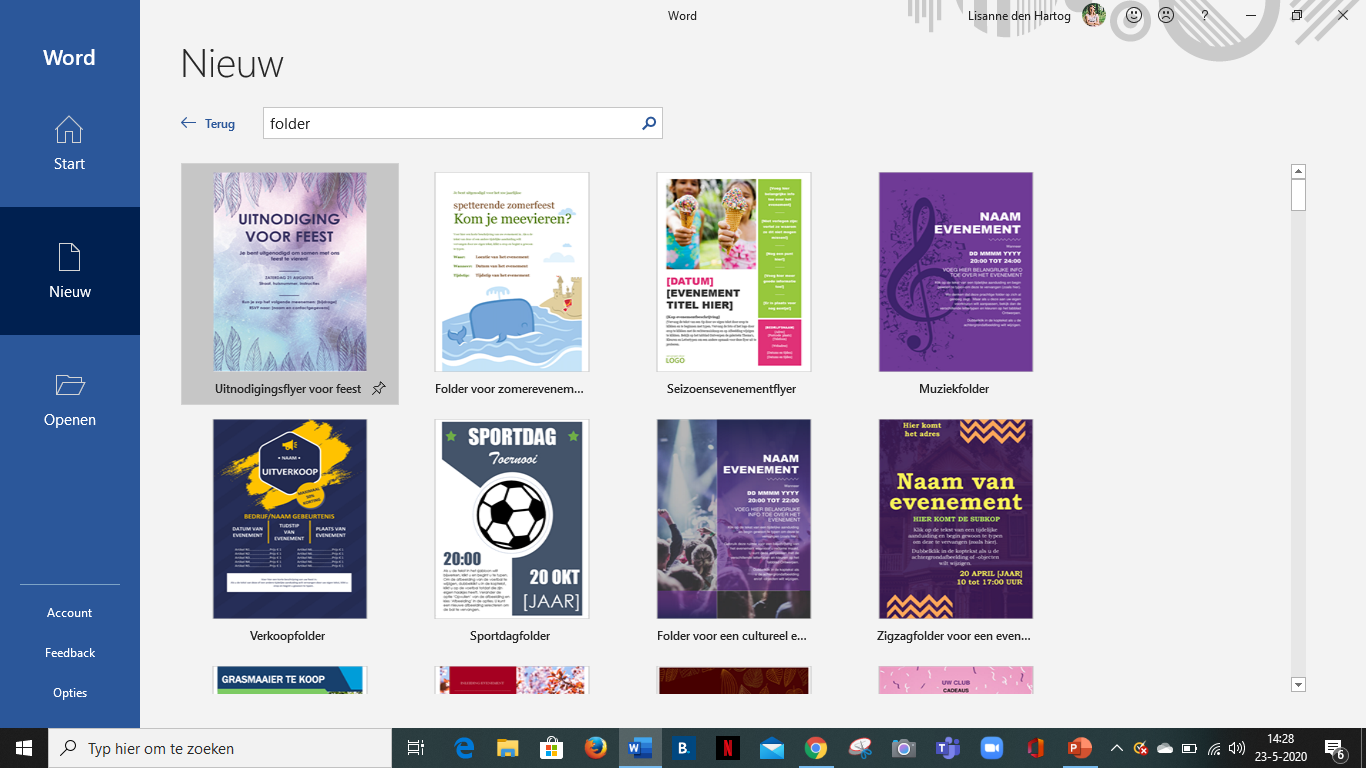 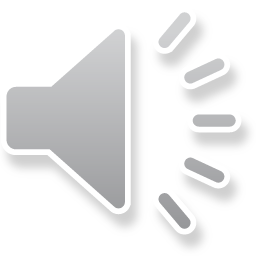 Folder op papier maken
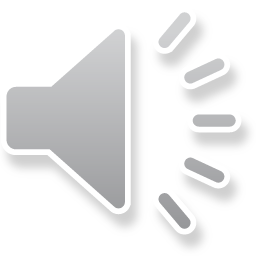